Hafta 11
İçeriğe bağımsız dillerin özellikleri
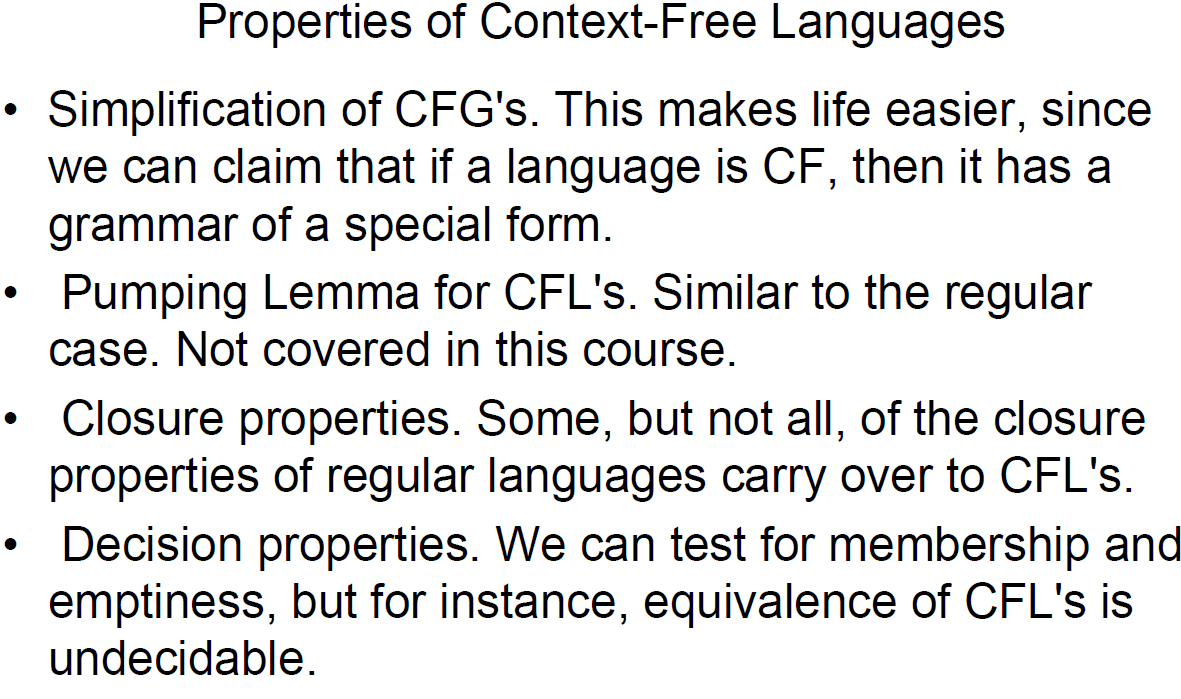 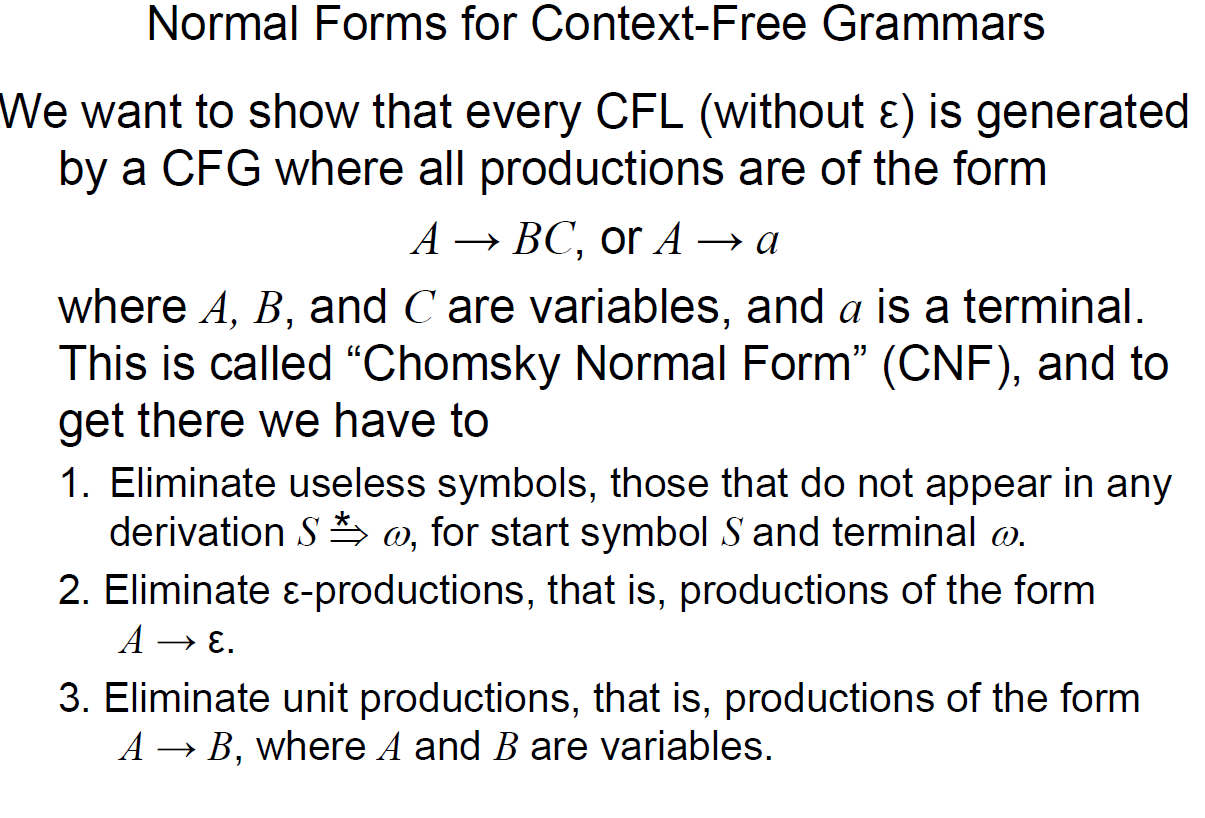 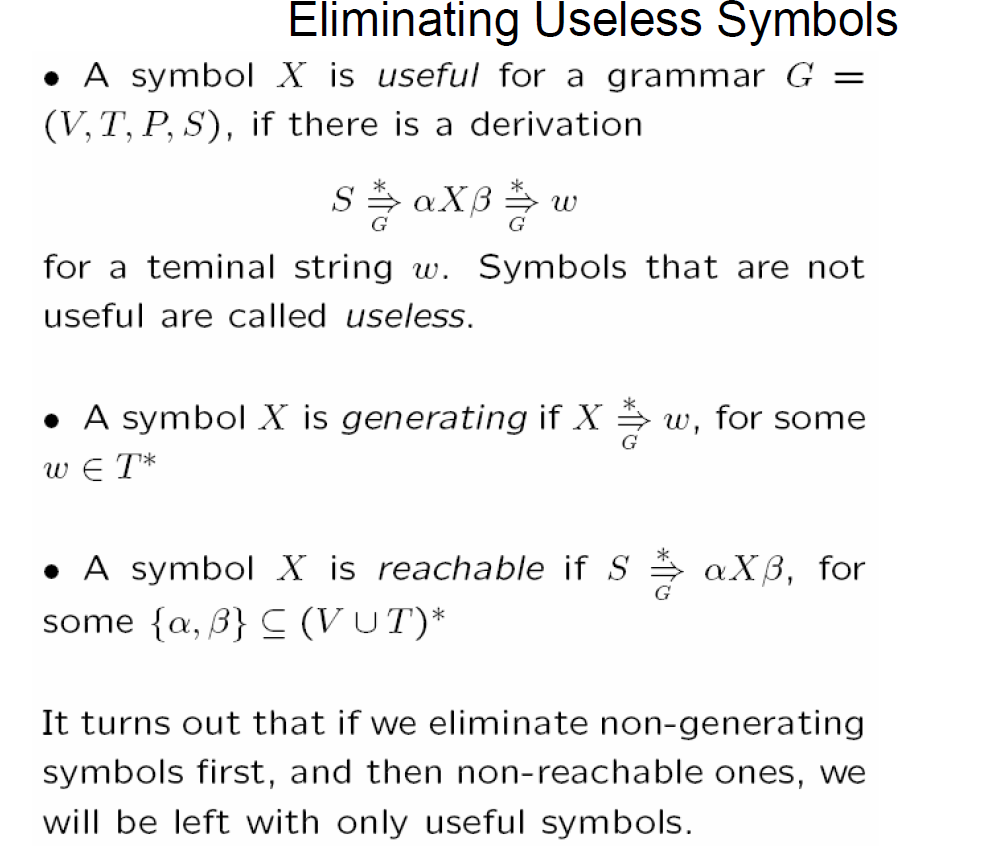 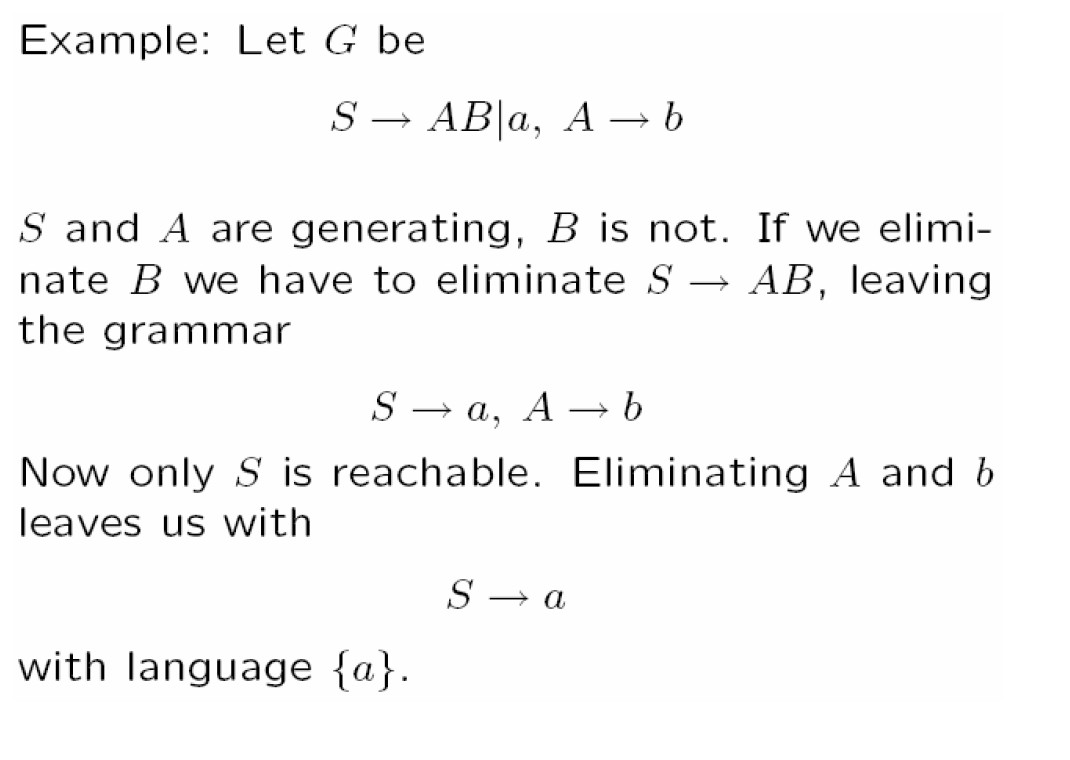 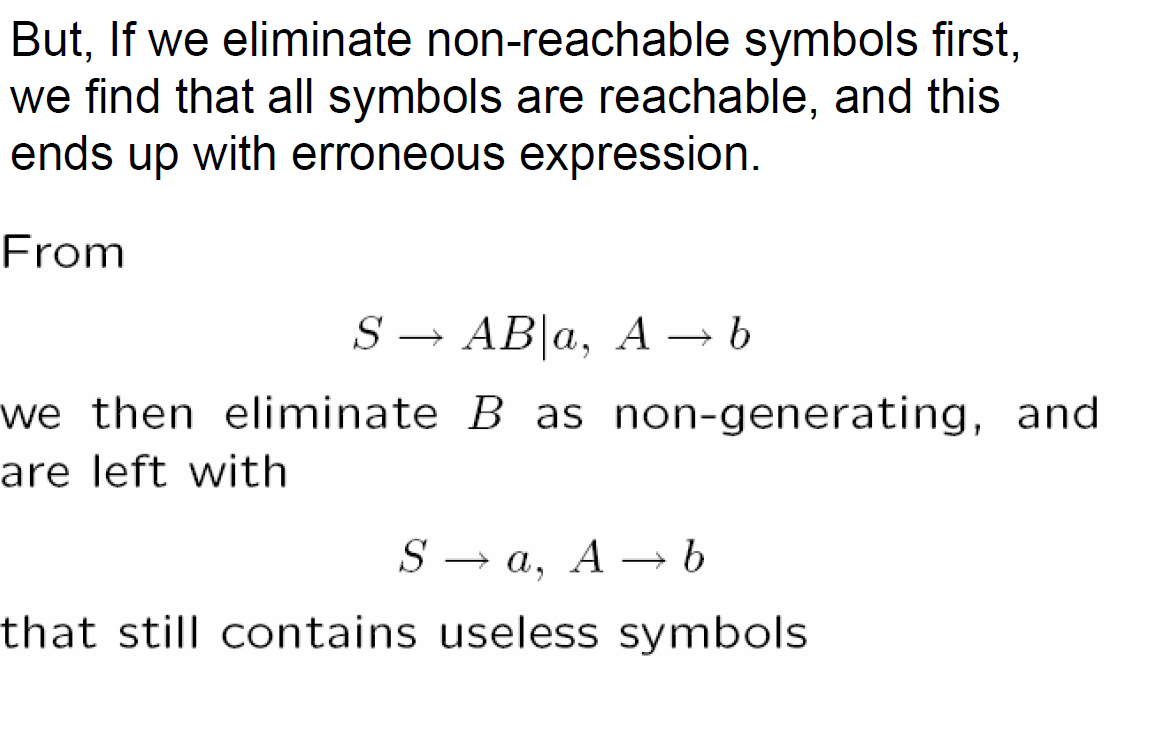 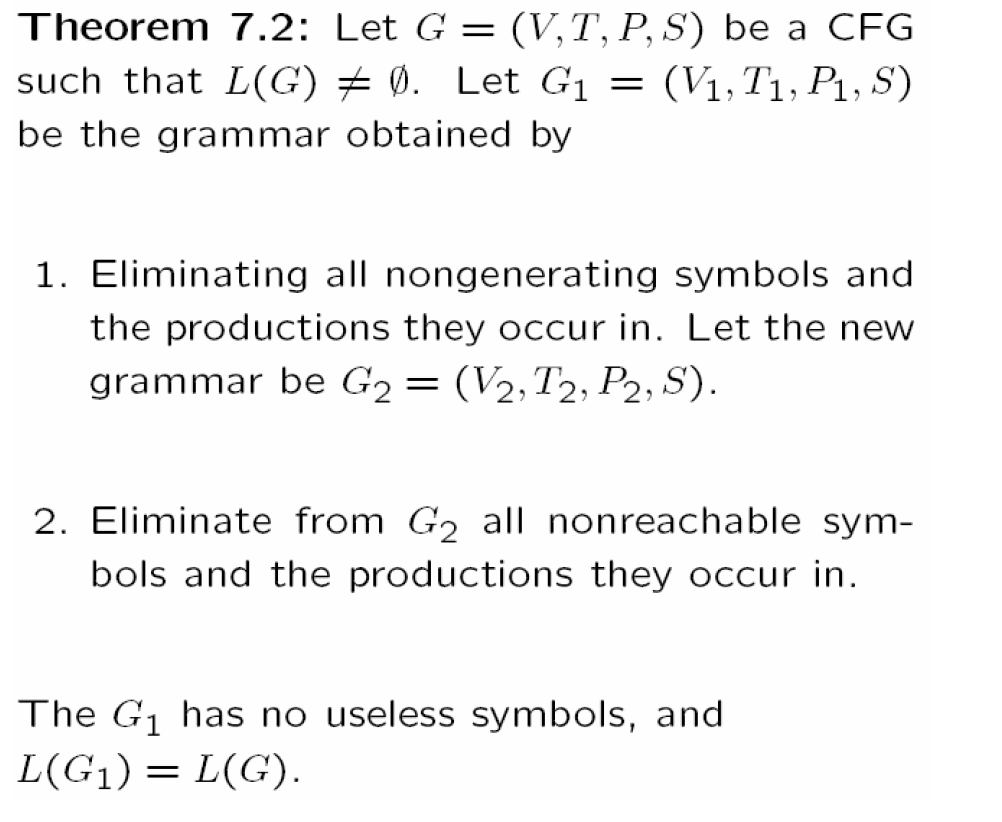 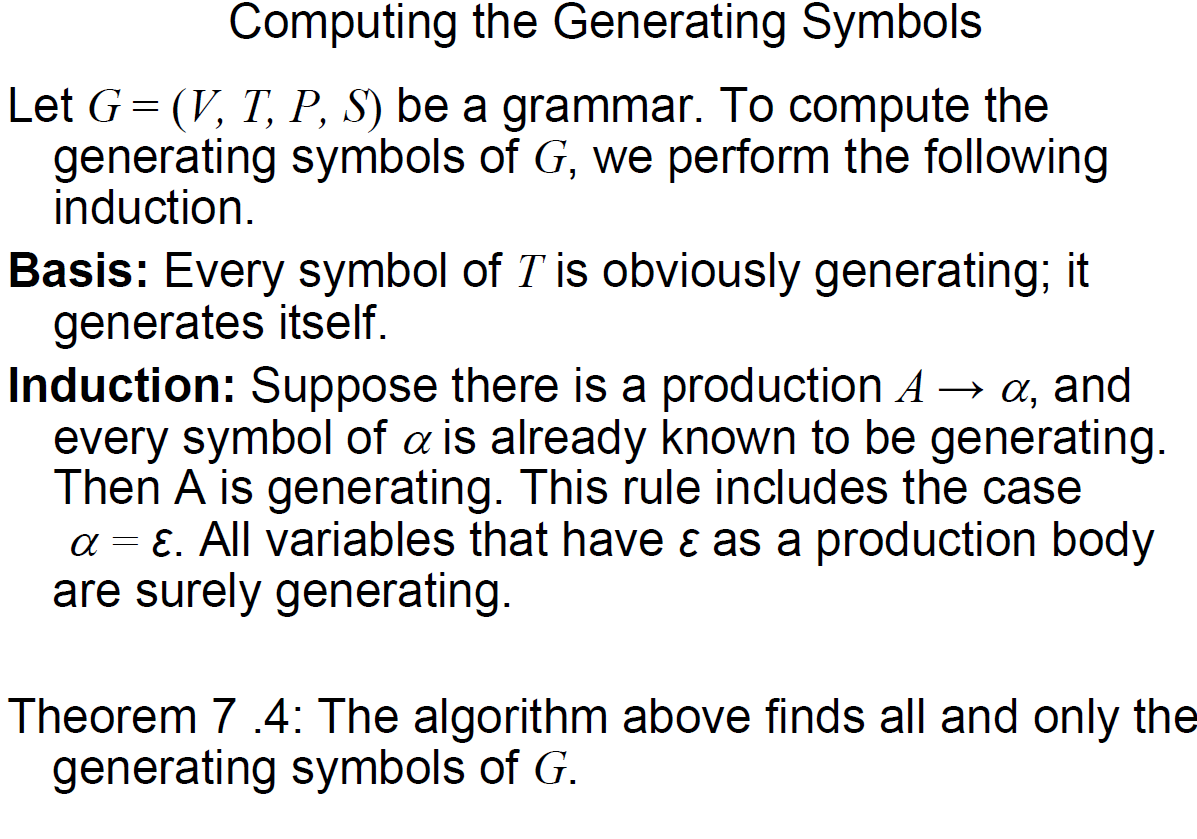 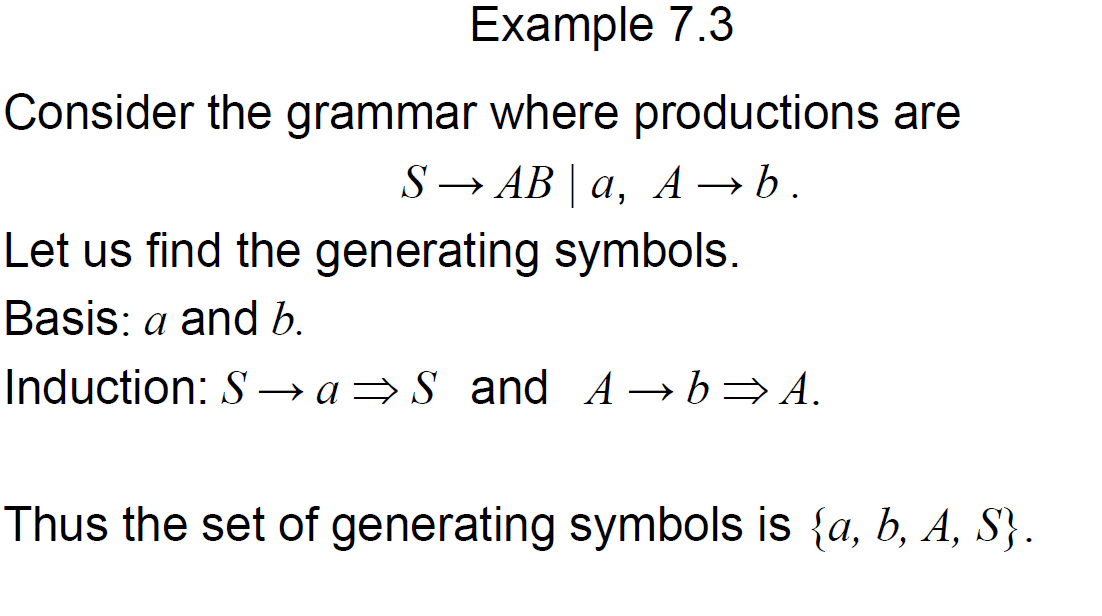 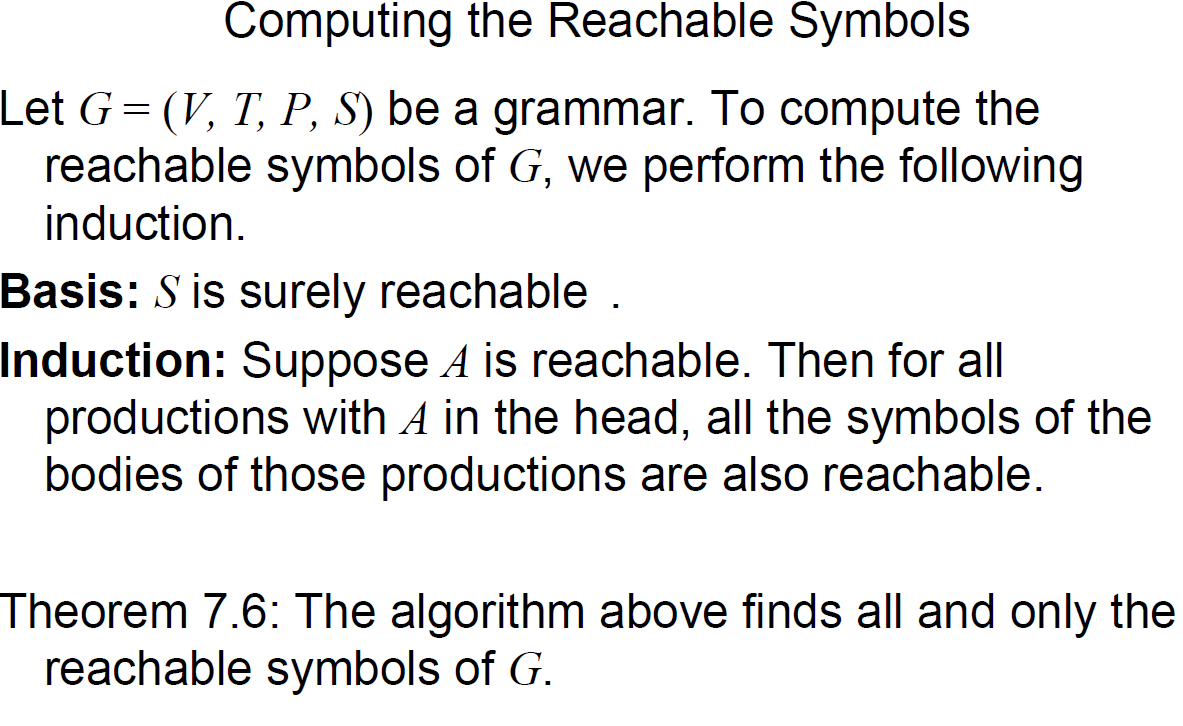 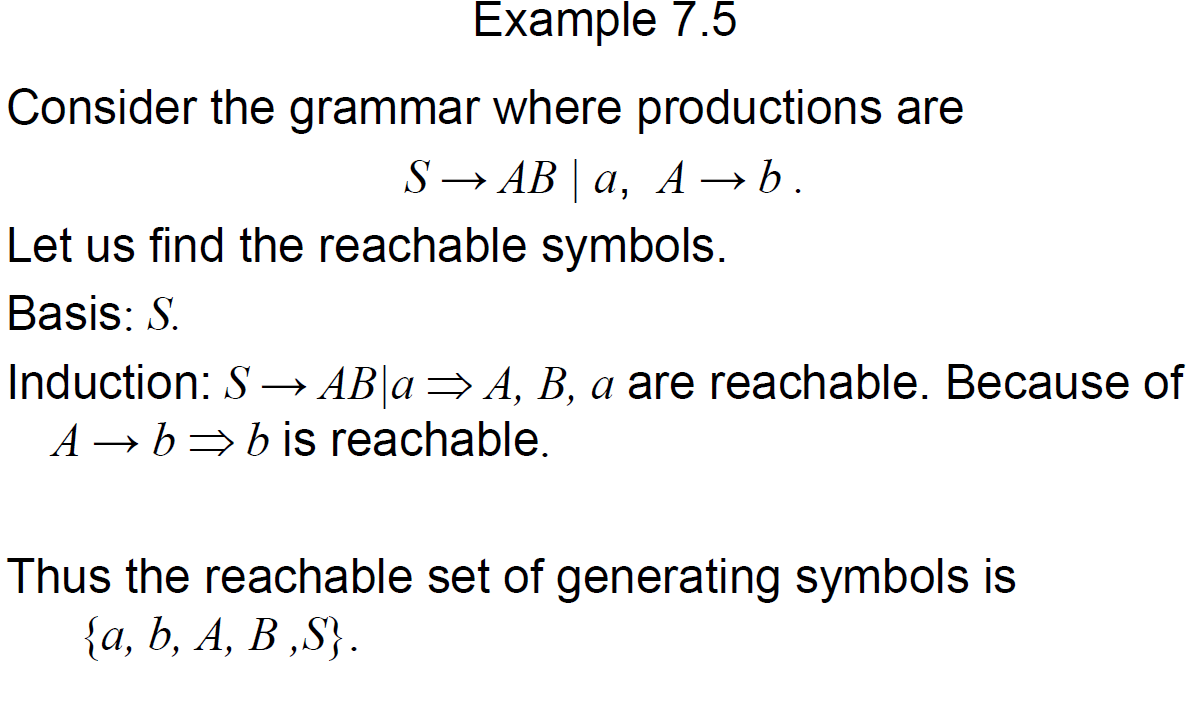 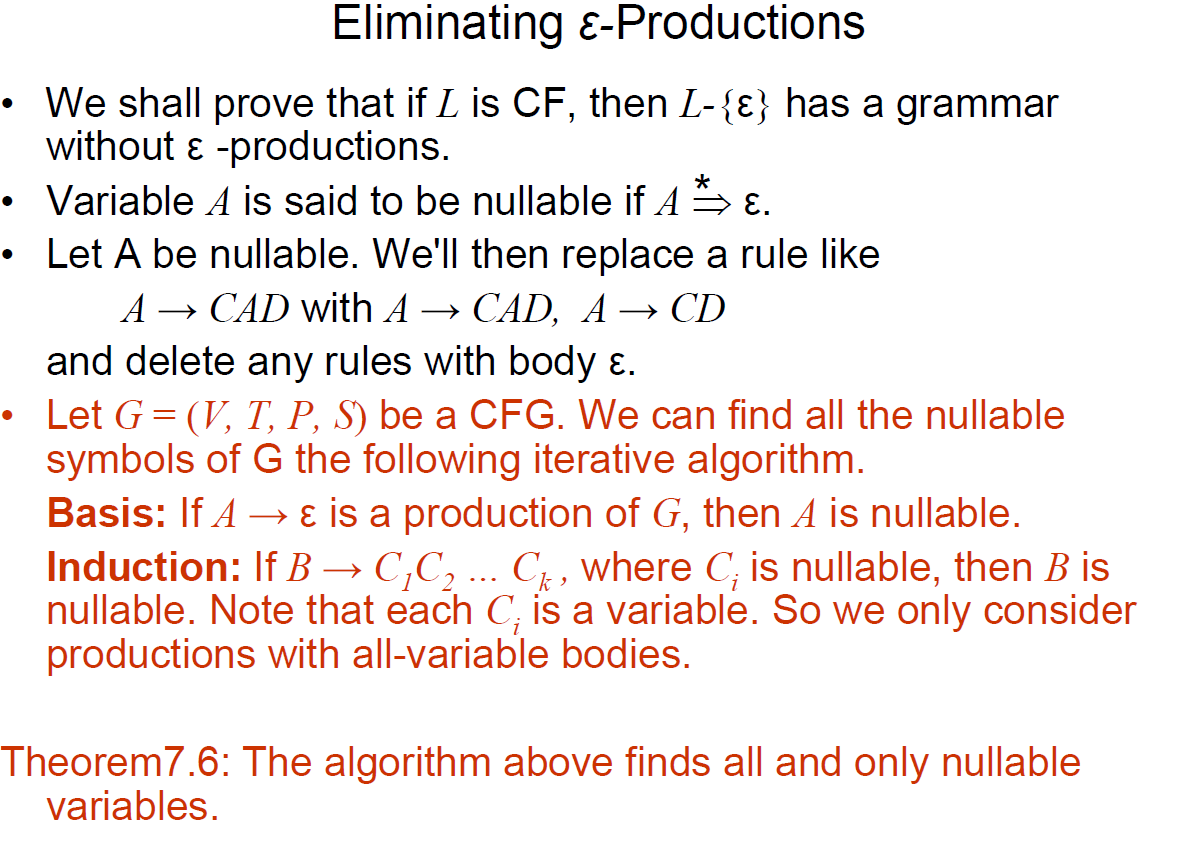 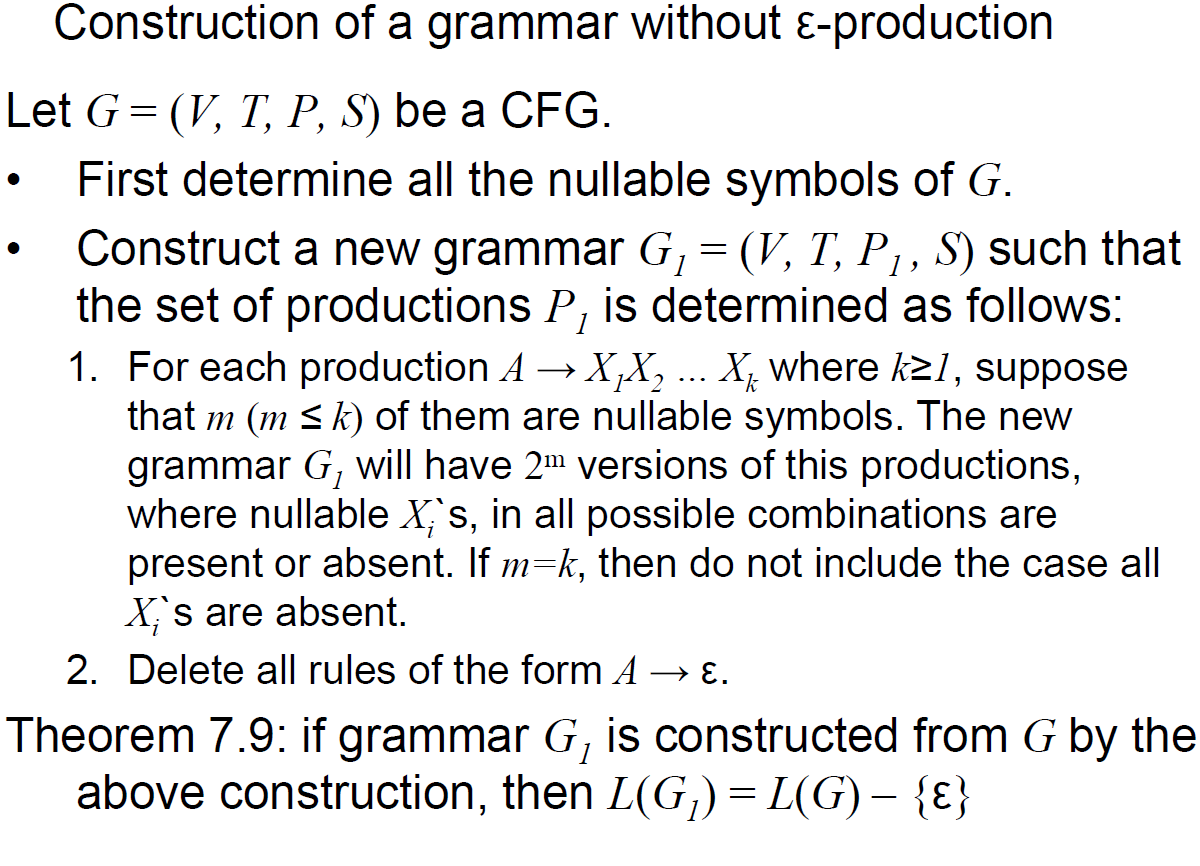 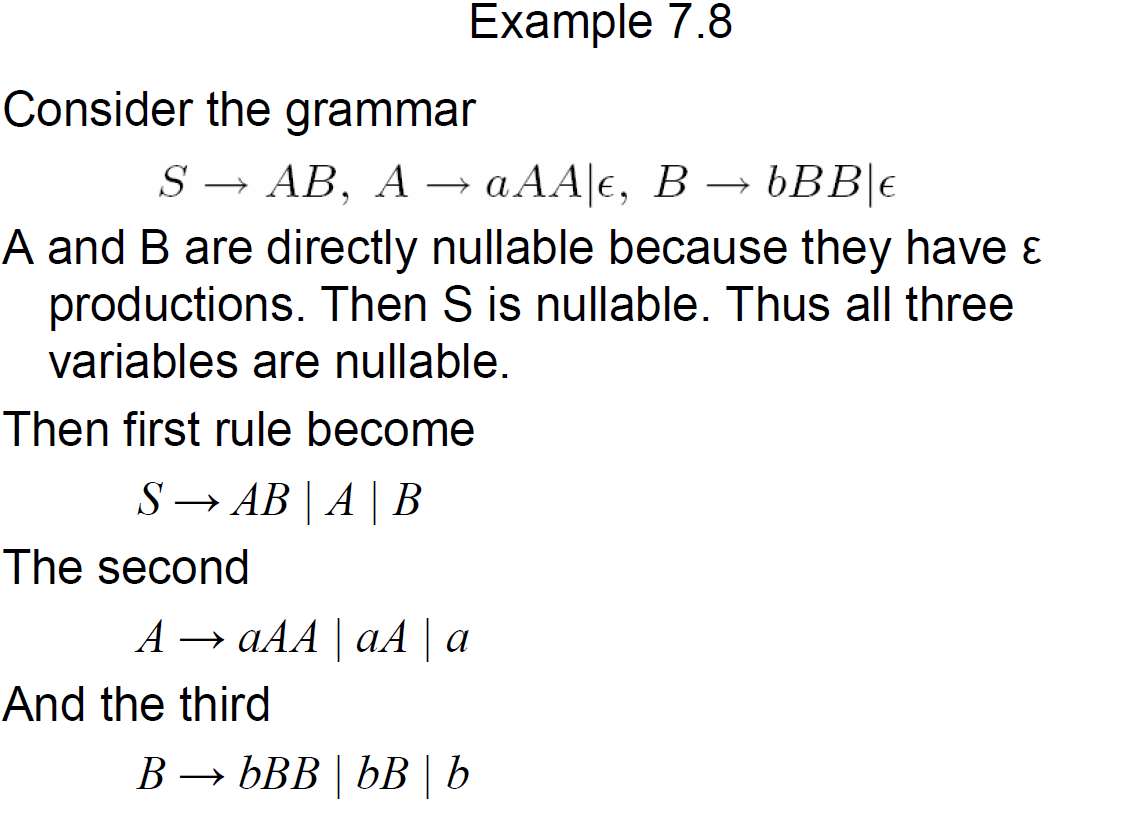 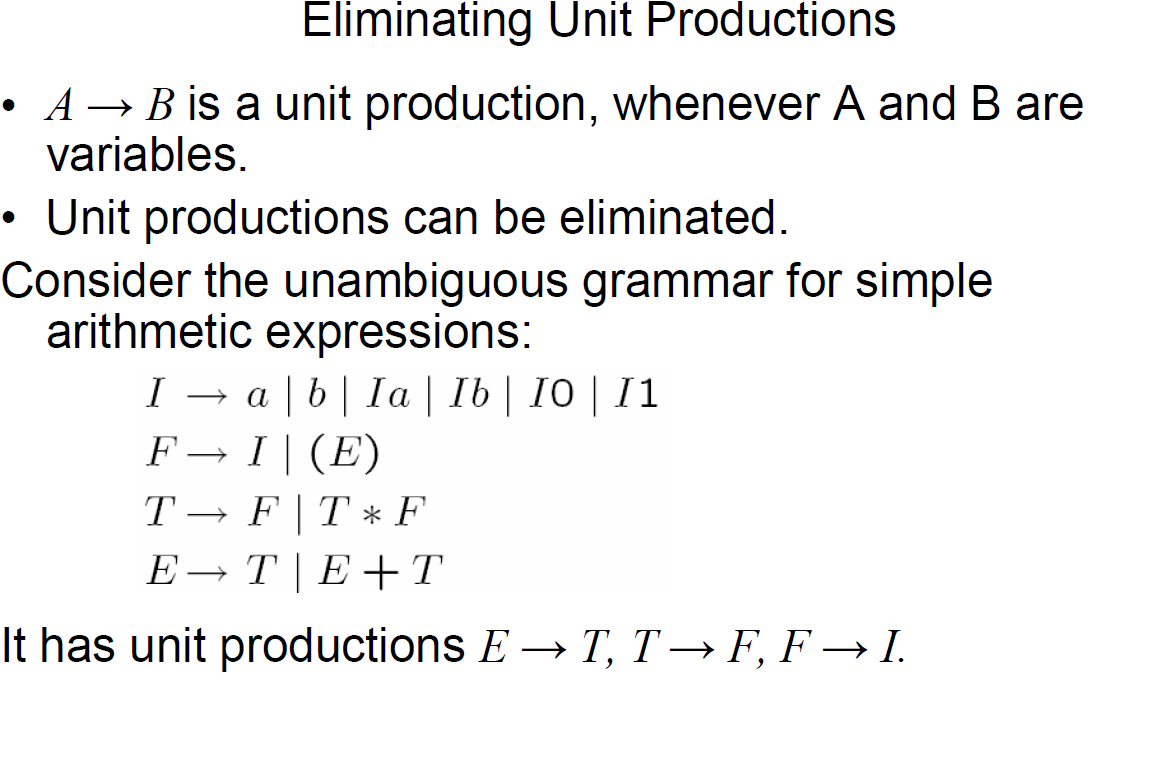 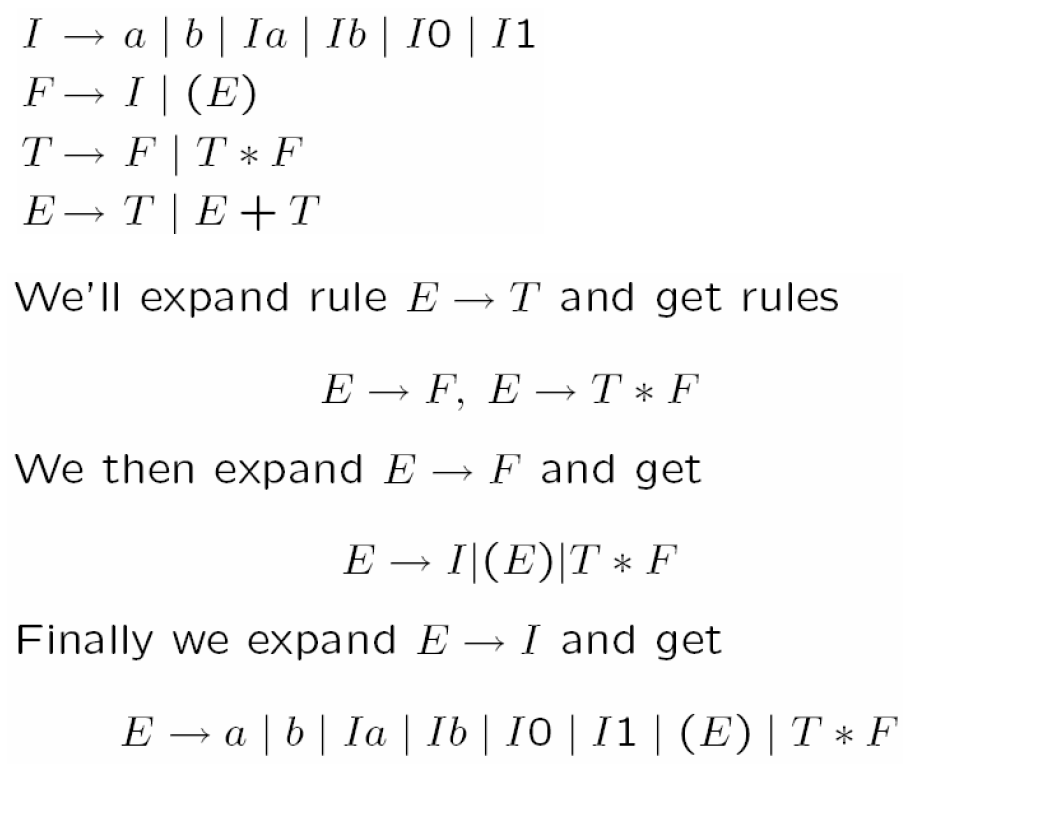 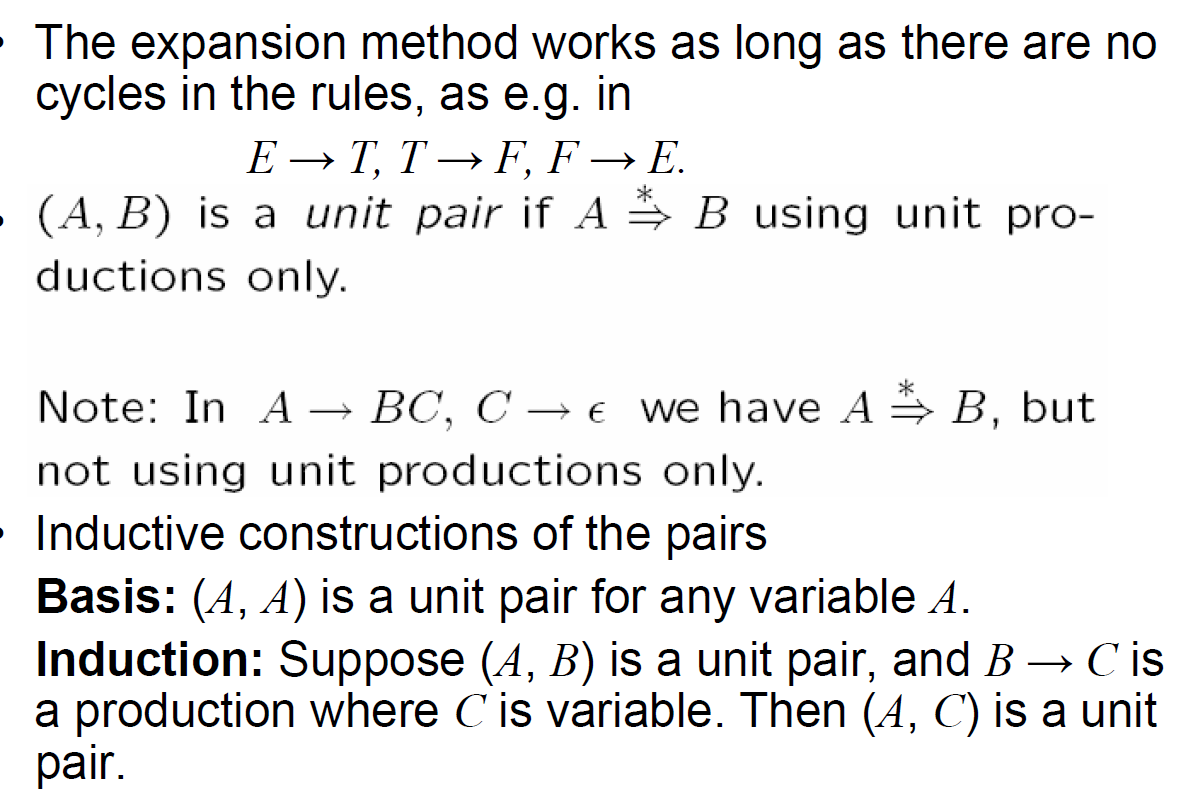 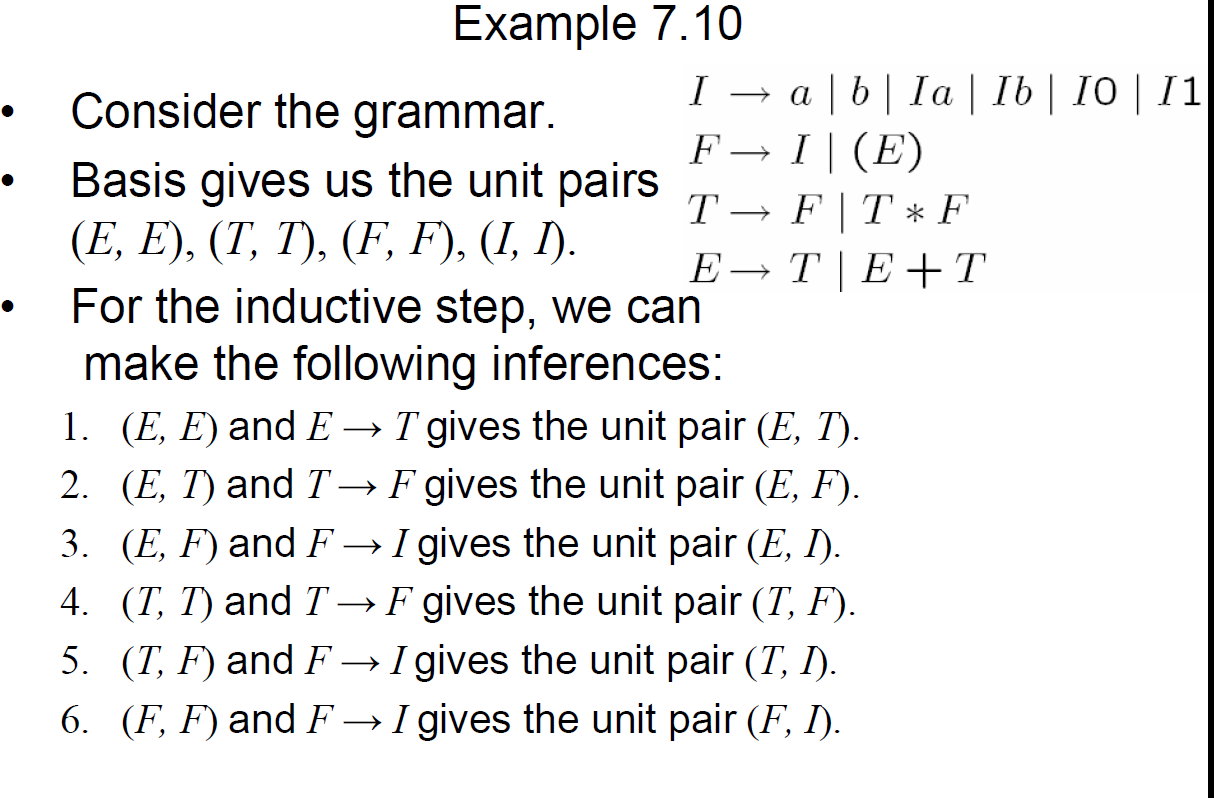 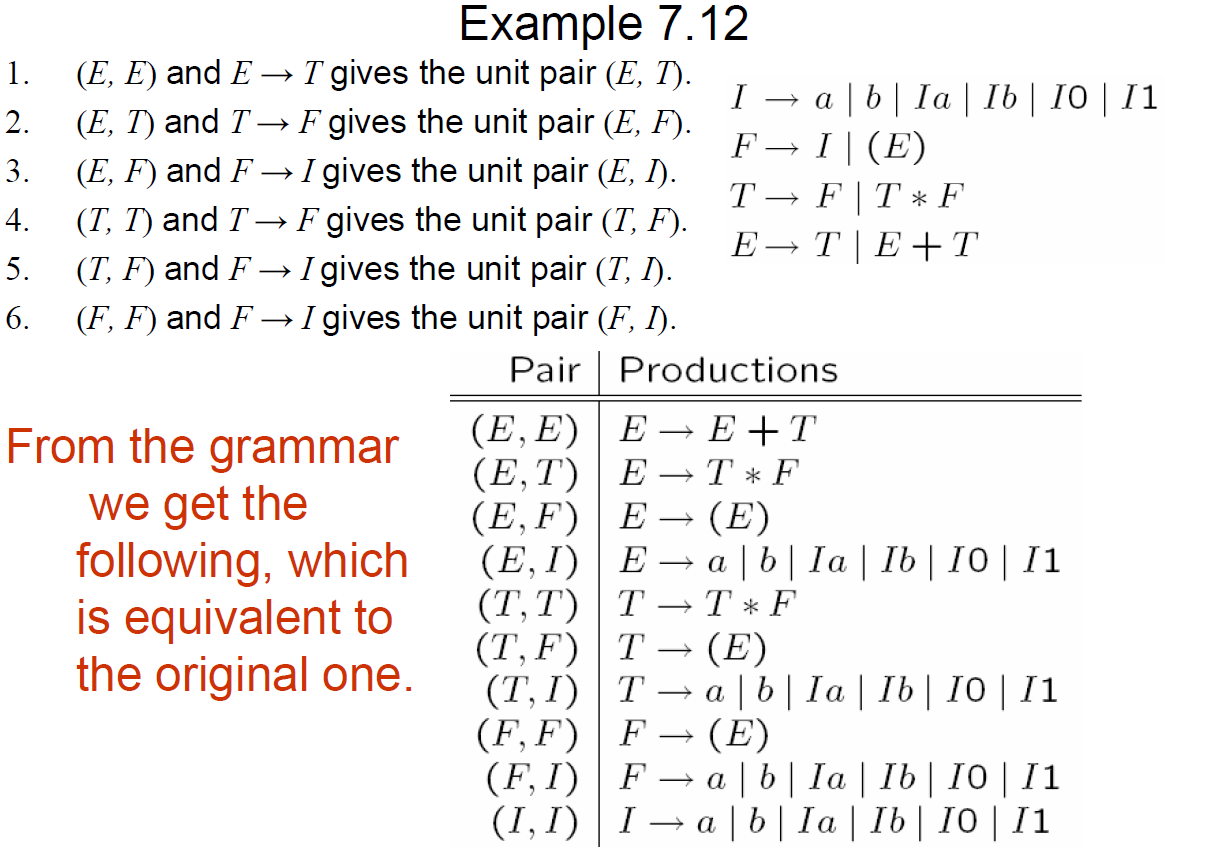 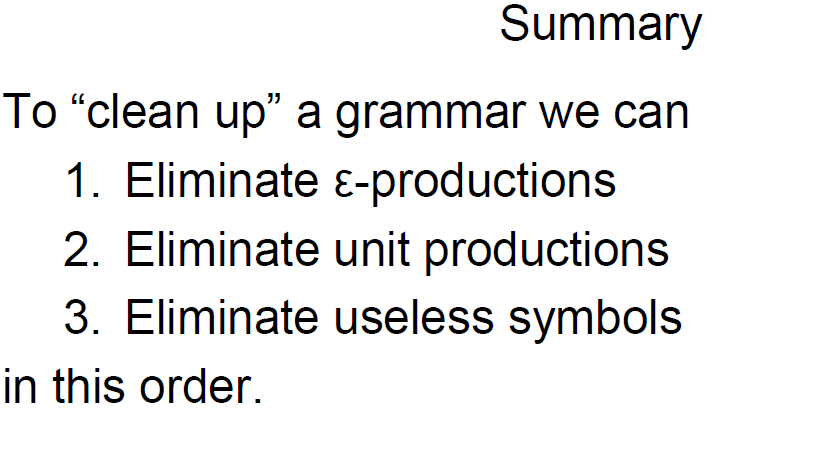 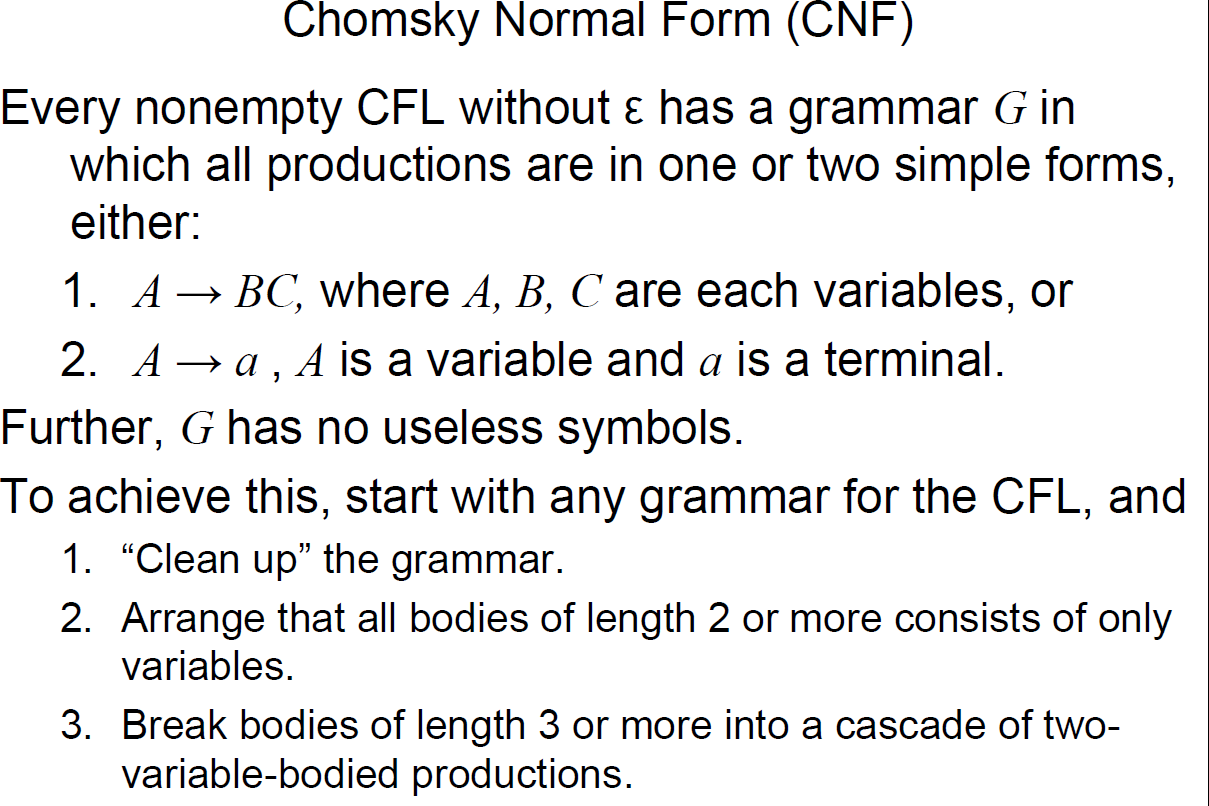 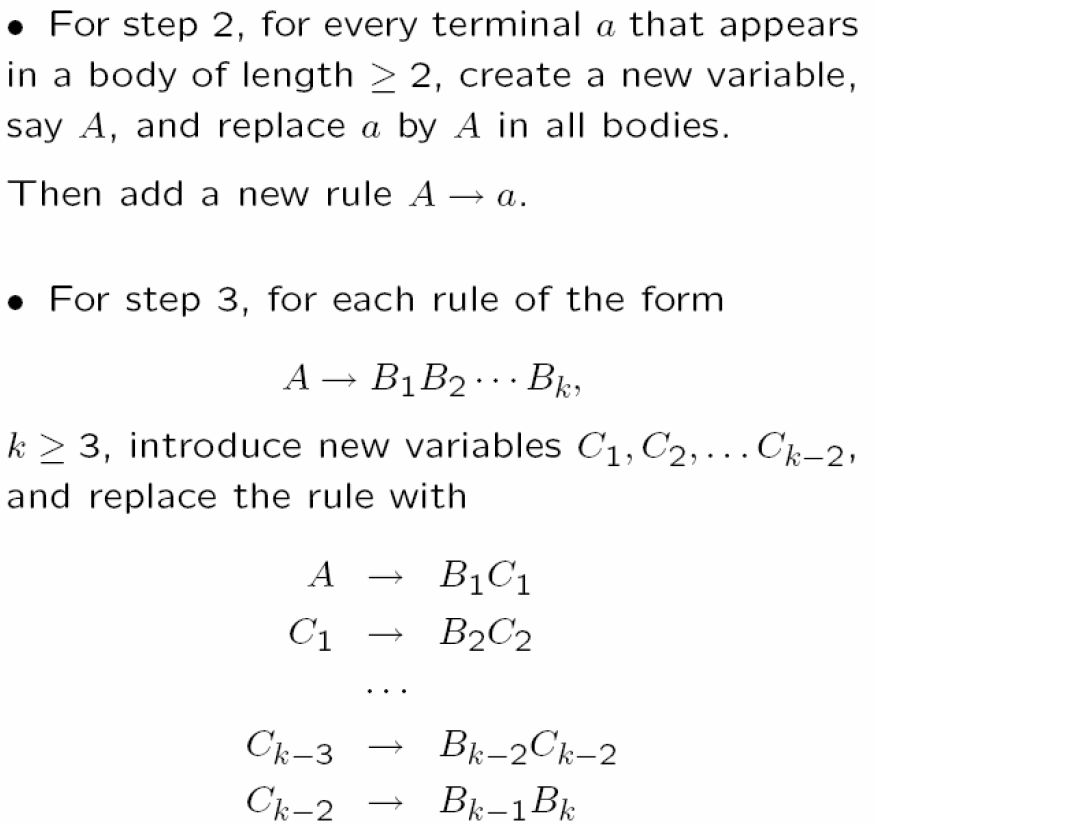 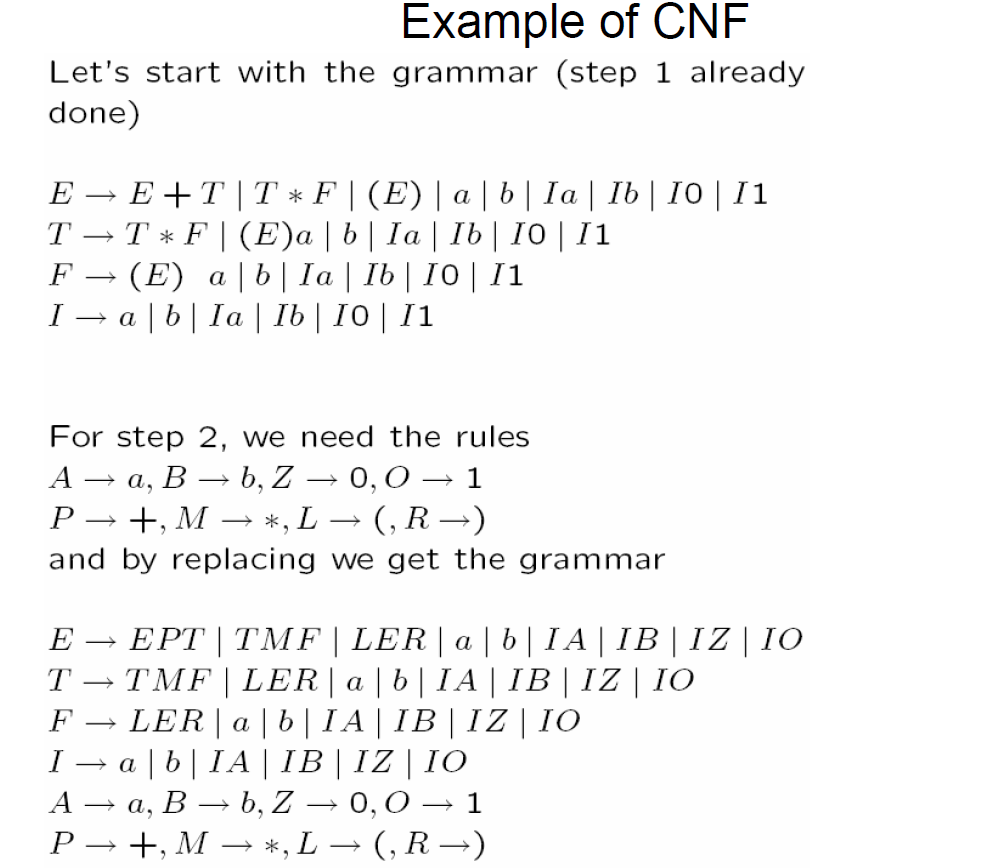 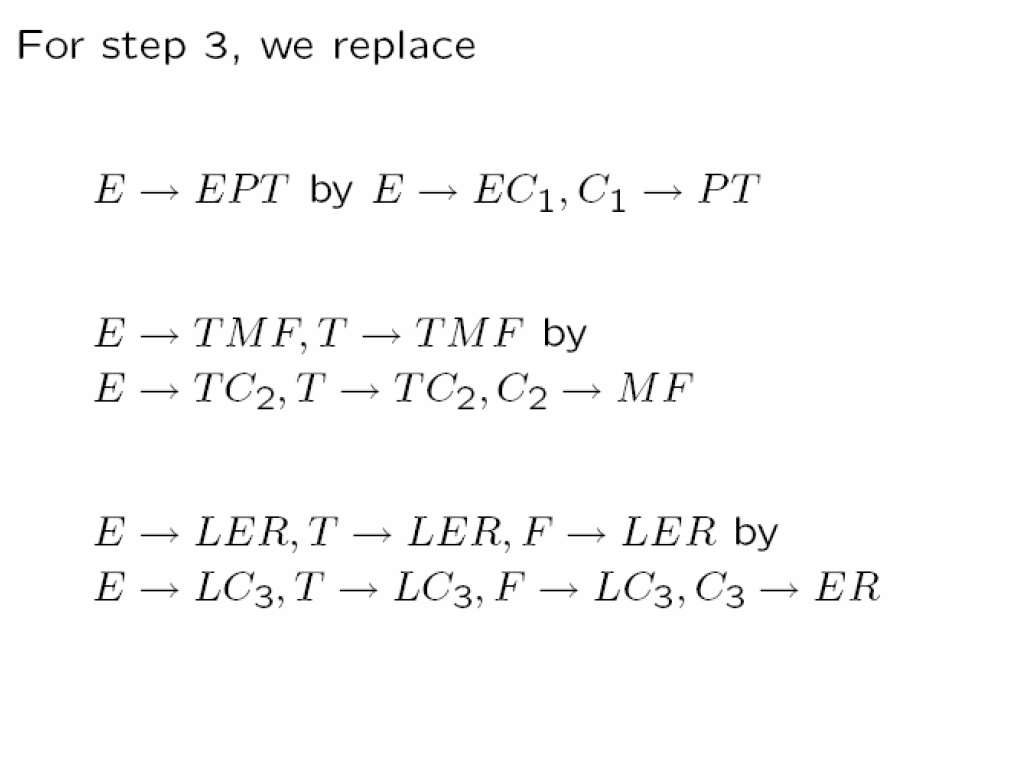 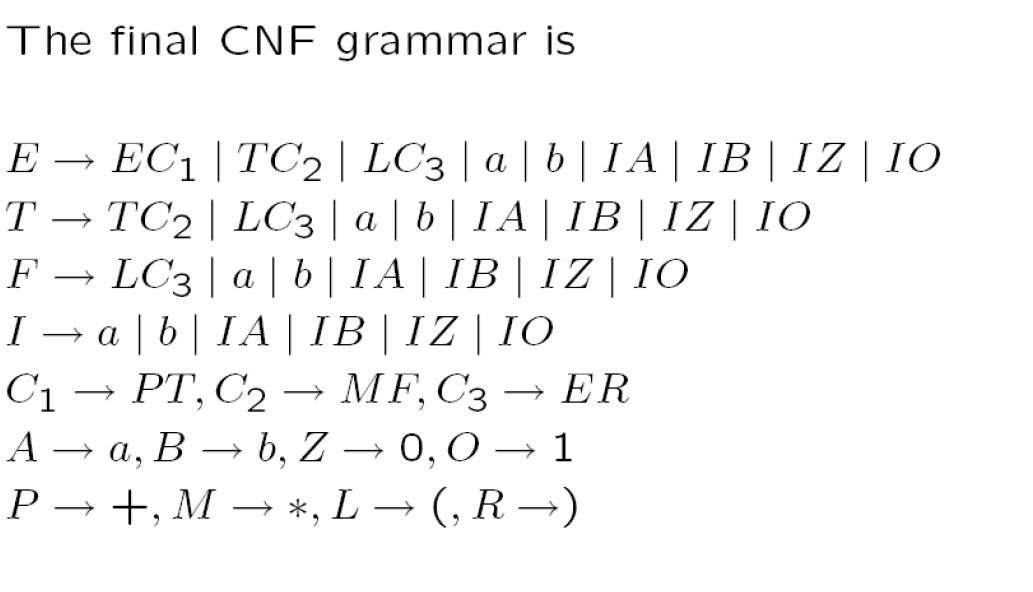